Join us for BALOO or IOLS Training, 18 & 19 October 2025, at Camp Highroad
Welcome to BALOO training! 
The Cub Scout Leader Training required for any Cub Scout Den or Pack Outdoor Event, including Pack camping overnighters and Webelos/AOL Den overnighters. This training is being presented by Difficult Run District at Camp Highroad. BALOO training has two components—an online component and a practical, hands-on component. Both components must be completed to qualify as a “TRAINED” Cub Scout outdoor leader.
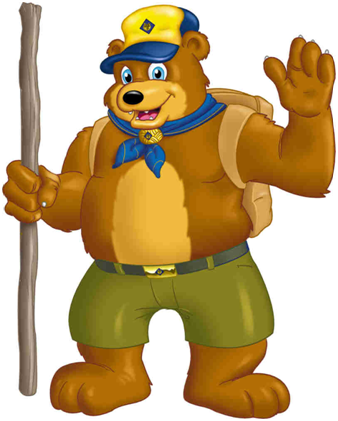 Registration Website will be activated this summer.  
Watch for it on the NCAC Calendar.
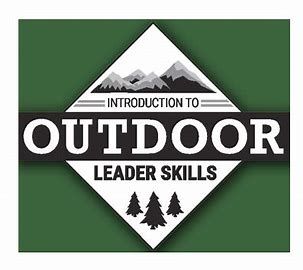 Welcome to IOLS training!        Register at:  https://scoutingevent.com/082-100536
The Introduction to Outdoor Leader Skills (IOLS) course builds and expands on the concepts 
and themes introduced in Scoutmaster Position-Specific Training and Varsity Coach Position-specific Training. It provides Scouters with the confidence to take youth into the outdoors. This hands-on Program, being conducted by Loudoun District, gives adult leaders a practical introduction to the patrol method of a boy-led troop by teaching many of the practical outdoor skills they need to lead Scouts in the out-of-doors. In addition, the teaching methods, activities, and games model the variety of teaching used in effective and engaging Scouting programs.